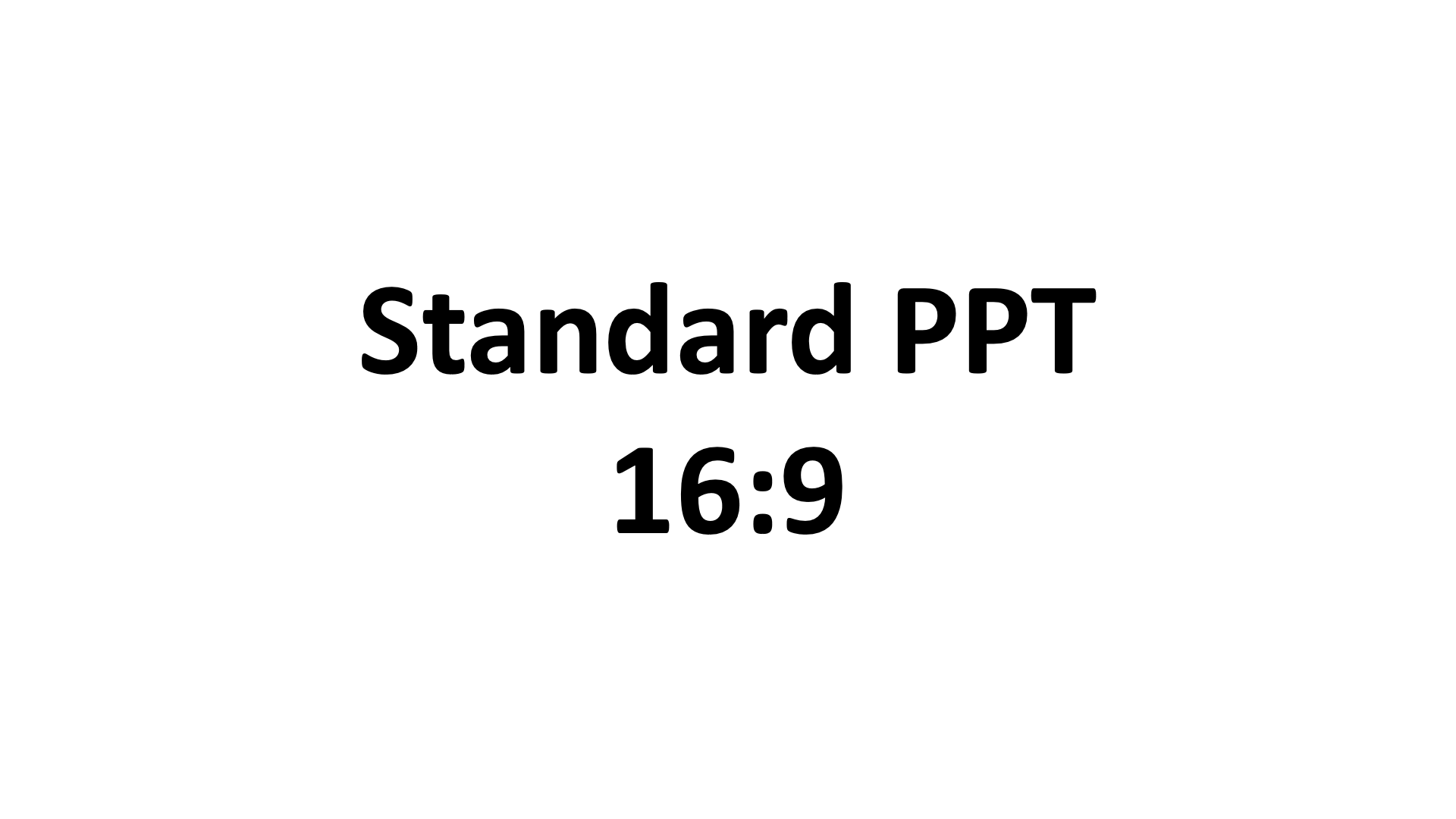 Center Screen @ 50%